Министерство здравоохранения Республики Башкортостан
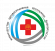 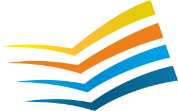 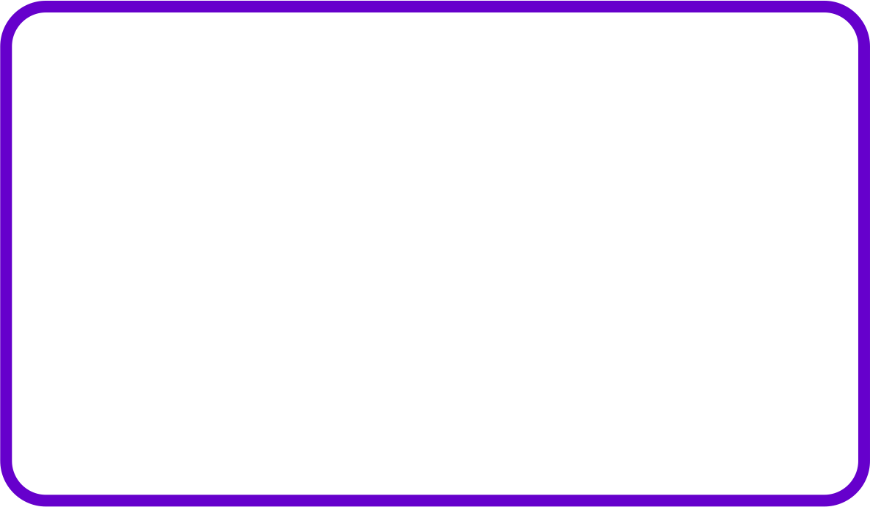 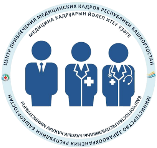 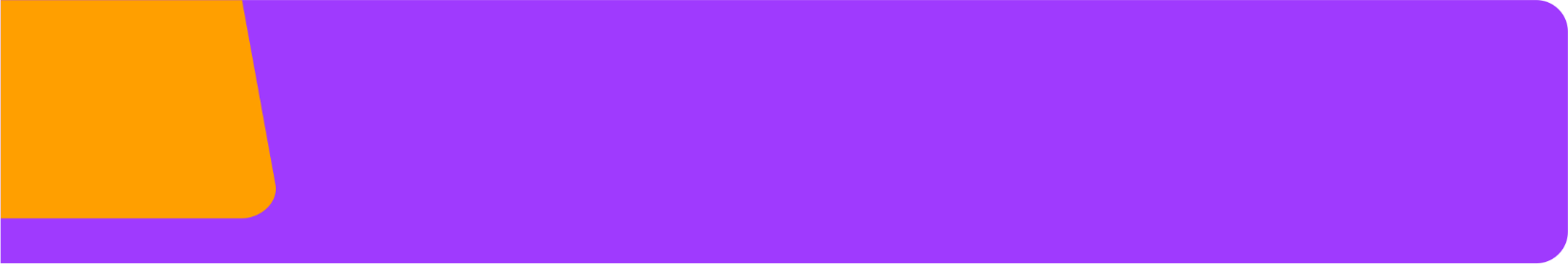 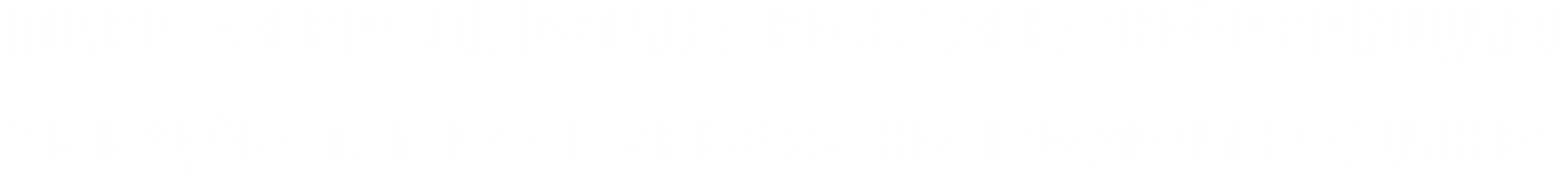 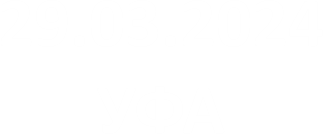 Эффективные методы адаптации молодого специалиста
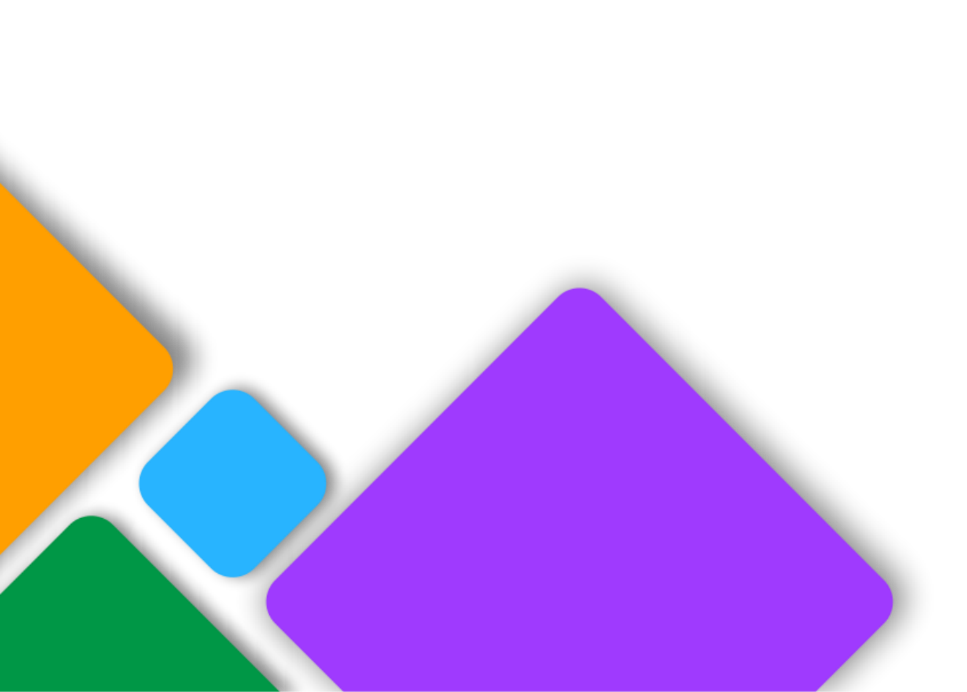 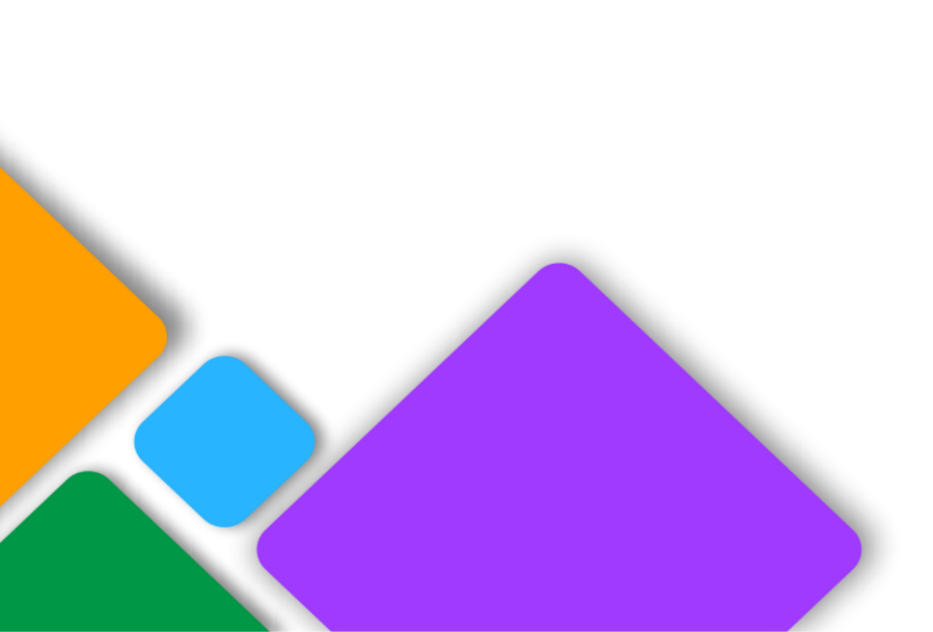 Тураева Залия Зуфаровна
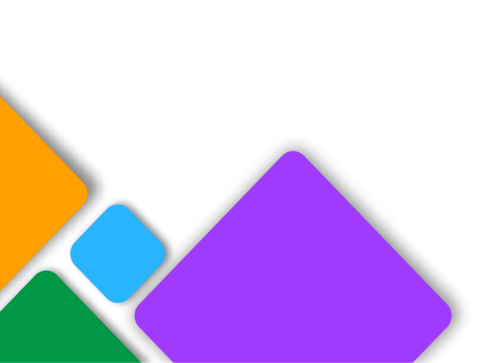 Начальник отдела кадров ГБУЗ Республиканская детская клиническая больница
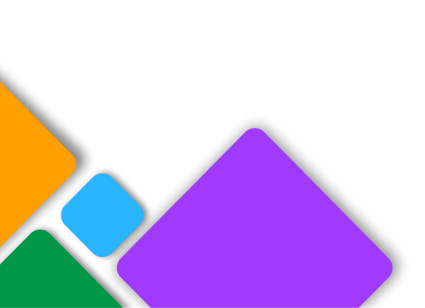 ГОСУДАРСТВЕННОЕ БЮДЖЕТНОЕ УЧРЕЖДЕНИЕ ЗДРАВООХРАНЕНИЯРЕСПУБЛИКАНСКАЯ ДЕТСКАЯ КЛИНИЧЕСКАЯ БОЛЬНИЦА
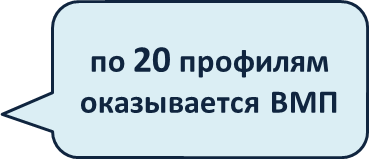 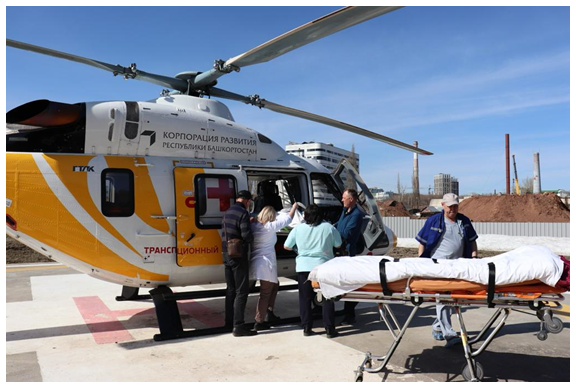 Лицензии по 
166
видам медицинской деятельности
75 
коек дневного 
стационара
23 
специализированных отделения
1321
сотрудников
более 6,8 тыс. 
операций
500 
посещений в смену
31 
Койка в анестезиологии и реанимации
более 165 тыс. 
амб. посещений
более1100
мед. эвакуаций
618 
коек стационара
11,5 % 
врачей имеют ученые степени
более 20 тыс. госпитализаций
более 1563
 ЦУК
более 1550 
случаев ВМП
43
сотрудника имеющих звание Заслуженный врач и Заслуженный медицинский работник
155
сотрудников имеющих знак Отличник здравоохранения
более 11 тыс. консультаций ДСА
более 1546  телемедицинских консультаций с ФМУ
Научный потенциал
14
2
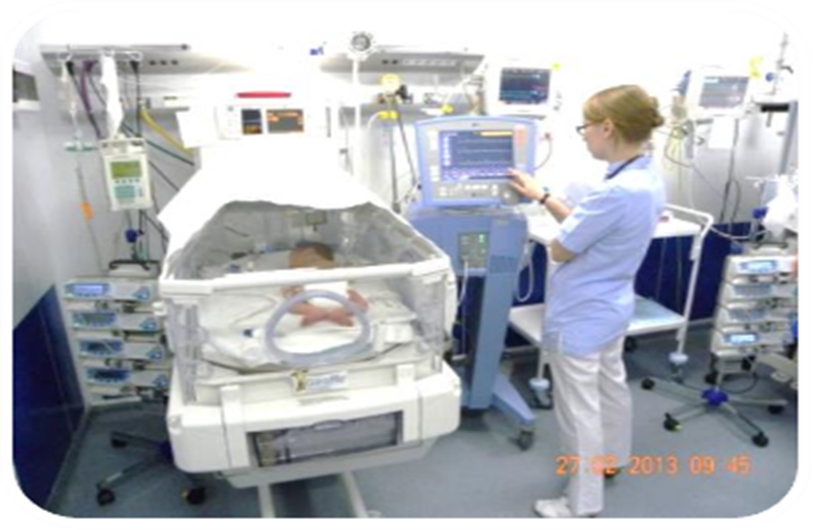 24
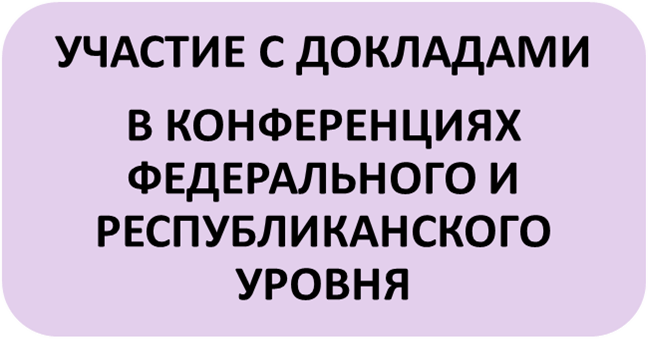 Стратегия привлечения персонала
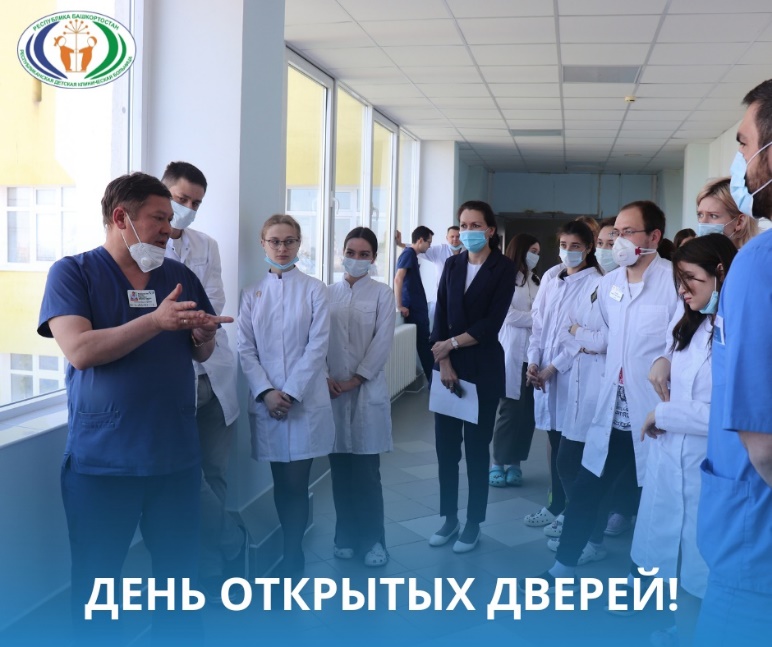 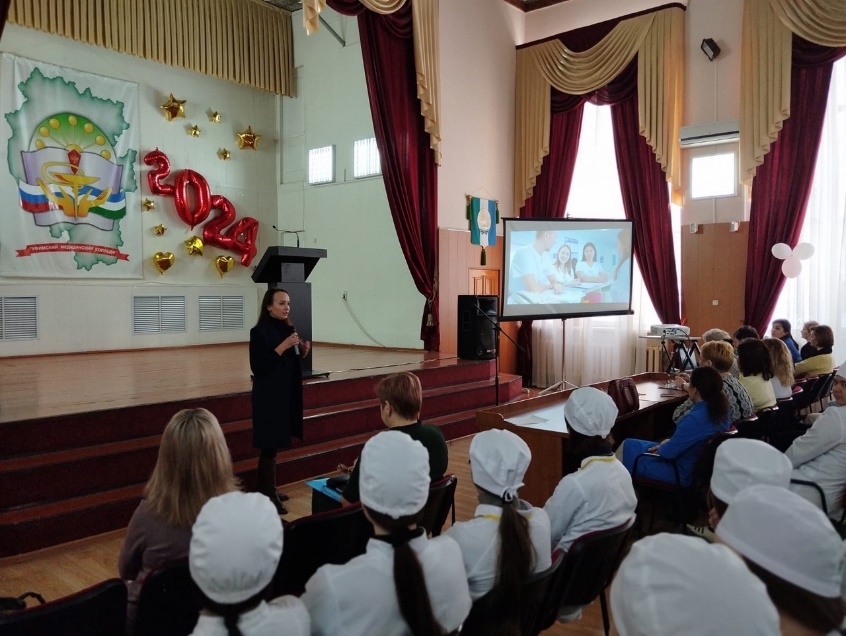 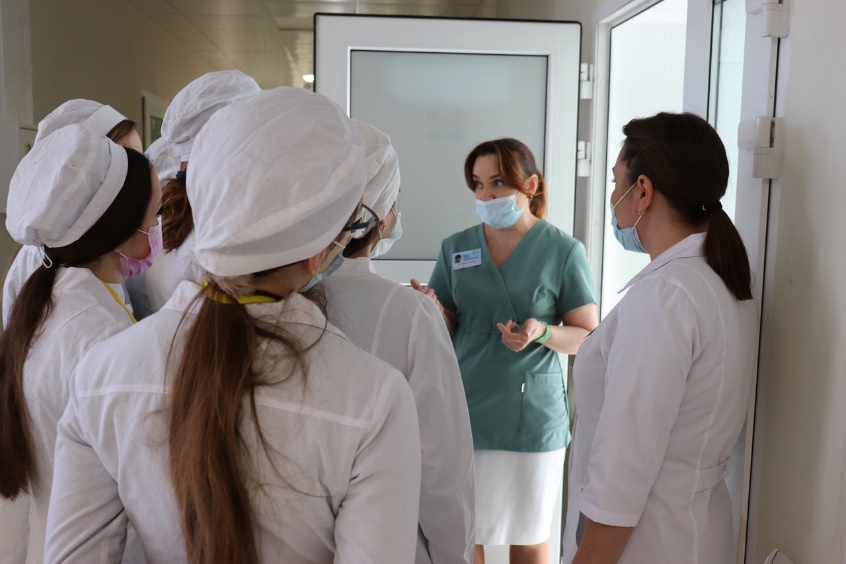 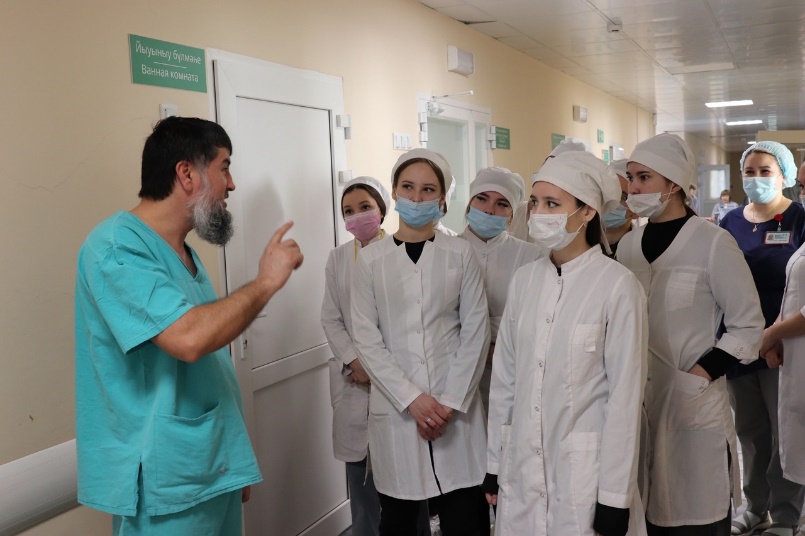 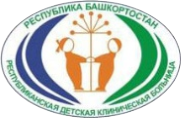 Количество молодых специалистов, принятых на  работу в РДКБ
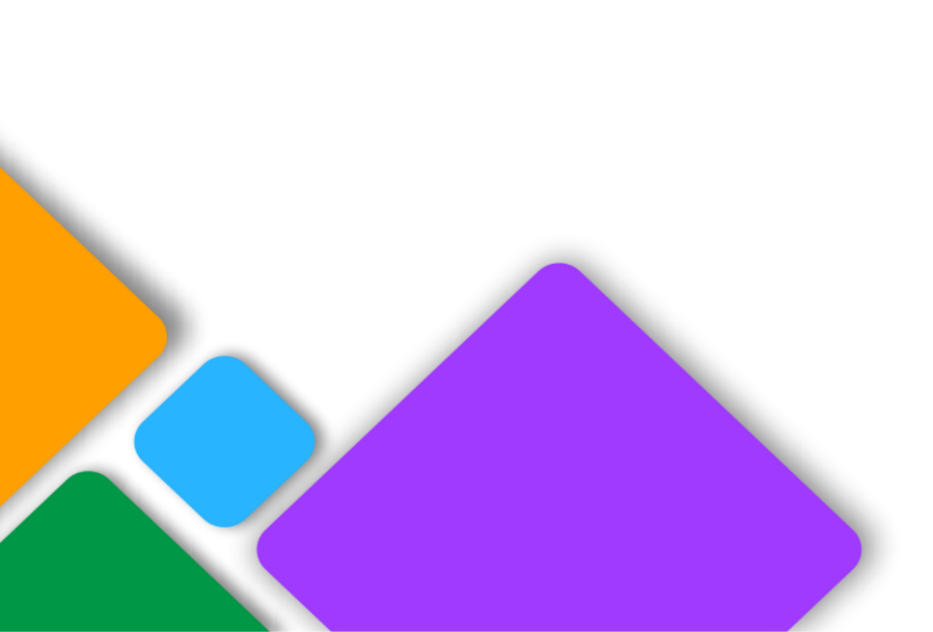 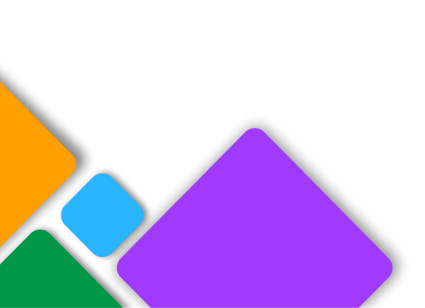 Что мы понимаем под термином адаптации
Адаптация - это процесс и результат приспособления молодого специалиста к требованиям профессии, усвоение им профессиональных знаний, умений, навыков и социальных норм поведения, необходимых для выполнения должностных обязанностей, а также принятие норм поведения и общения, существующих в коллективе ГБУЗ РДКБ, построение системы взаимоотношений с коллегами на личностном уровне.
Цели адаптации:
адаптировать специалистов к профессиональной деятельности в больнице на основе единой системы передачи опыта, знаний и навыков оказания медицинской помощи деттям;
снизить экономические потери РДКБ, связанные с длительностью периода приобретения молодыми специалистами достаточных профессиональных компетенций;
создать климат преемственности, поддержки и вовлеченности специалистов в организационную культуру учреждения;
снизить текучесть кадров и мотивировать работников к установлению длительных трудовых отношений.
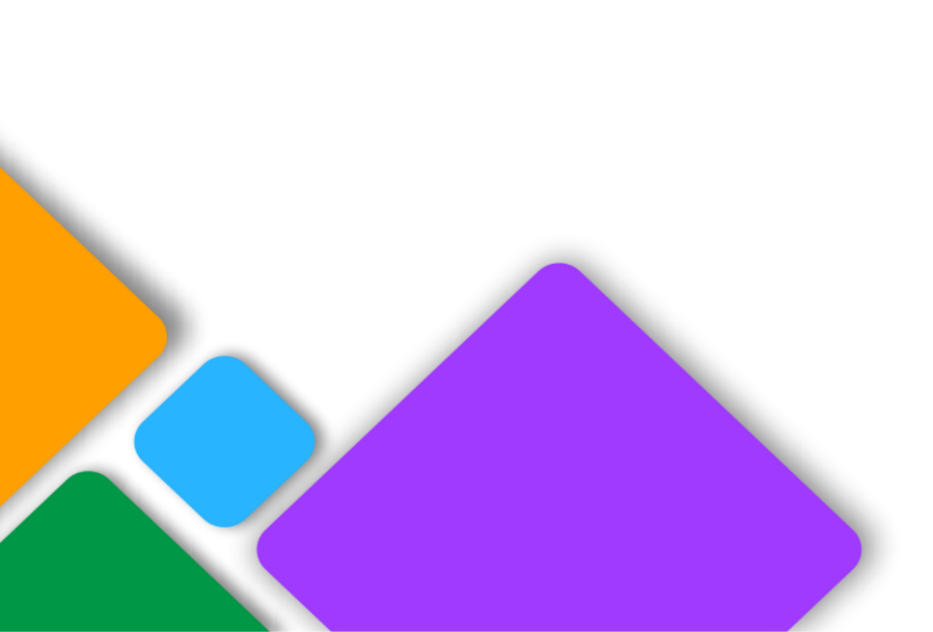 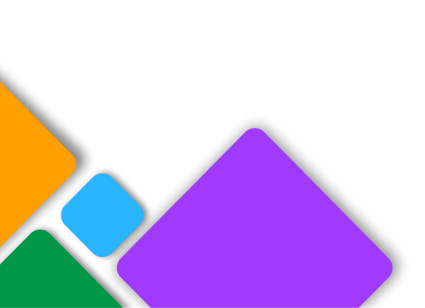 Локальные акты, регулирующие вопросы адаптации персонала в ГБУЗ РДКБ
Приказ № 502-Д от 24.06.2021
Об утверждении Положения об адаптации ГБУЗ РДКБ
Положение о стажировке в ГБУЗ РДКБ от 22.10.2019
Приказ № 549-Д от 06.07.2021 
Об утверждении Положения о мотивации в ГБУЗ РДКБ
Приказ № 801-Д от  06.09.2021
Об утверждении положения о наставничестве
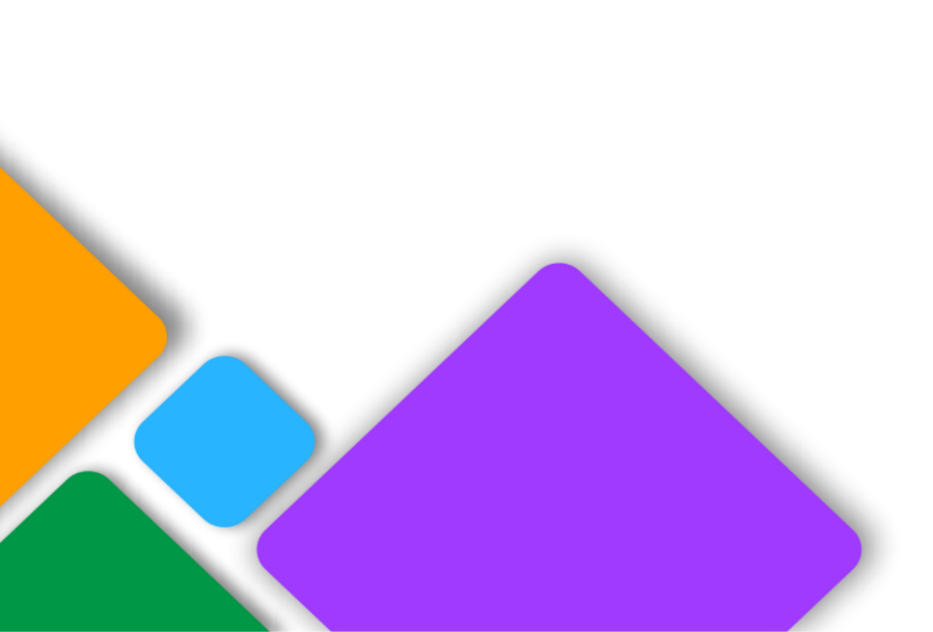 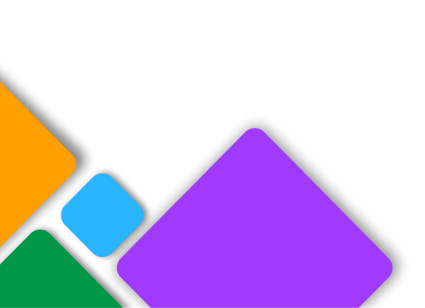 Формы адаптации молодых специалистов
Адаптация новых сотрудников осуществляется в трех формах: 
а) организационная адаптация; 
б) адаптация в должности; 
в) социальная адаптация.
Все формы адаптации применяются с момента оформления сотрудника на работу.
Проведение адаптации молодых специалистов возложено в первую очередь на наставников.
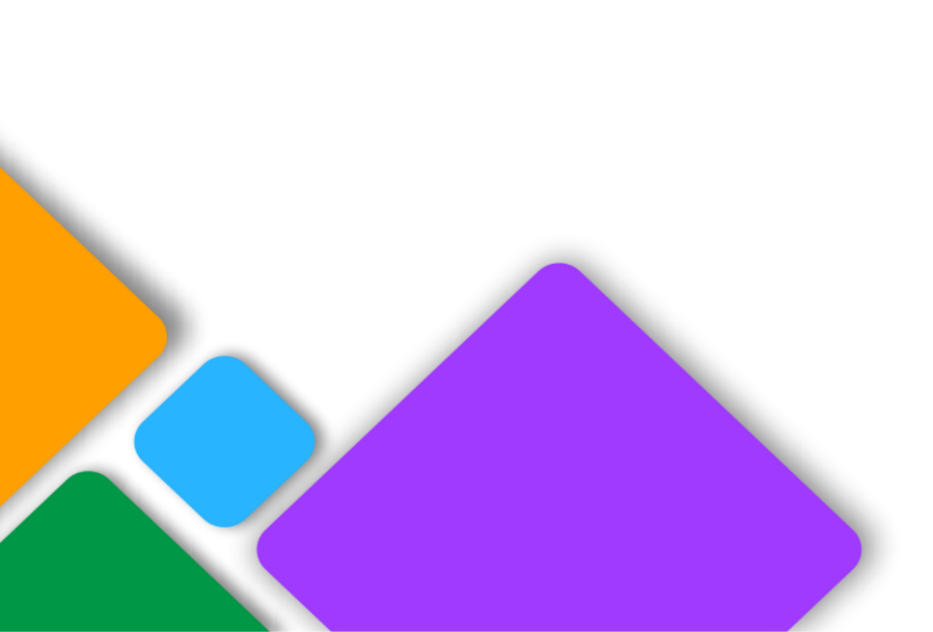 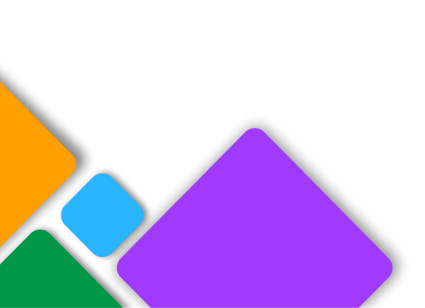 Эффективные инструменты адаптации молодых специалистов
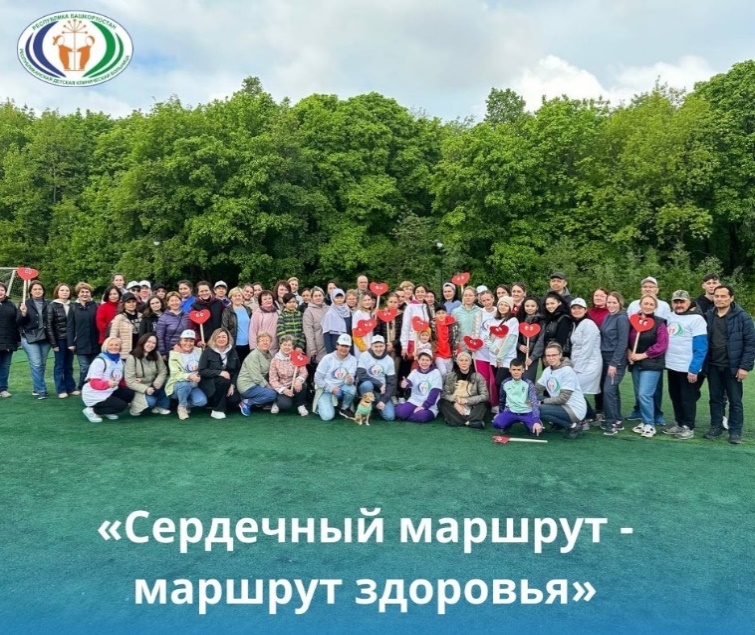 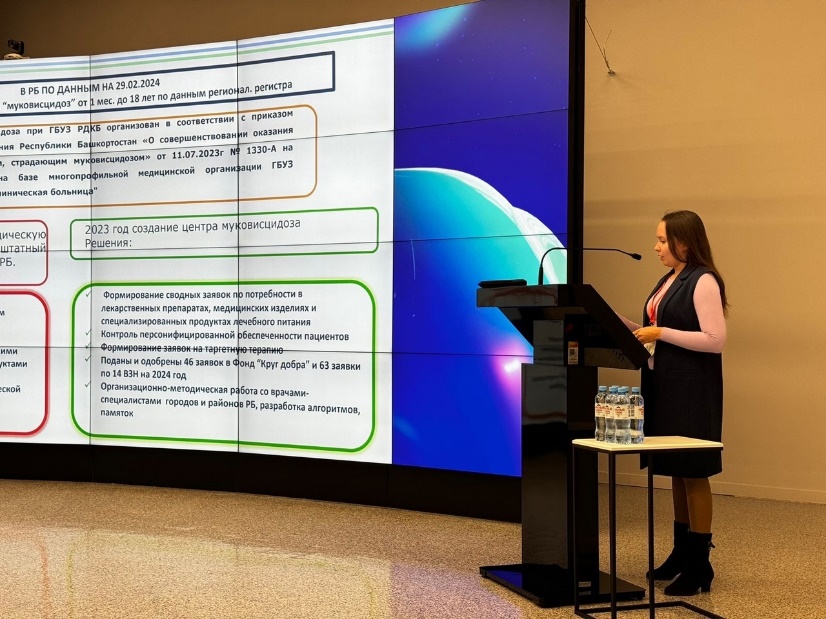 Корпоративное обучение
Тренинги
Стажировка
Наставничество
Стимулирование научной деятельности и участия в конкурсах
Вовлечение в общественную жизнь
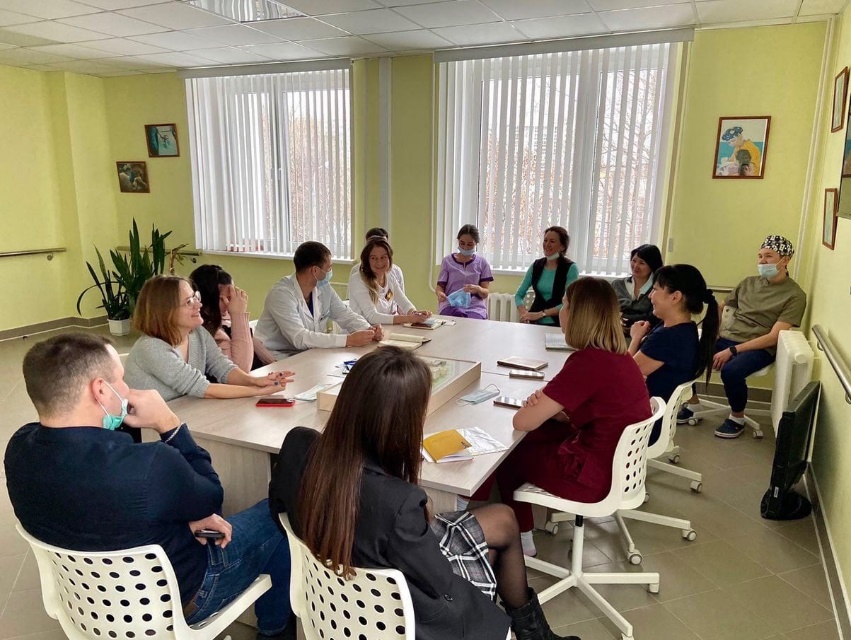 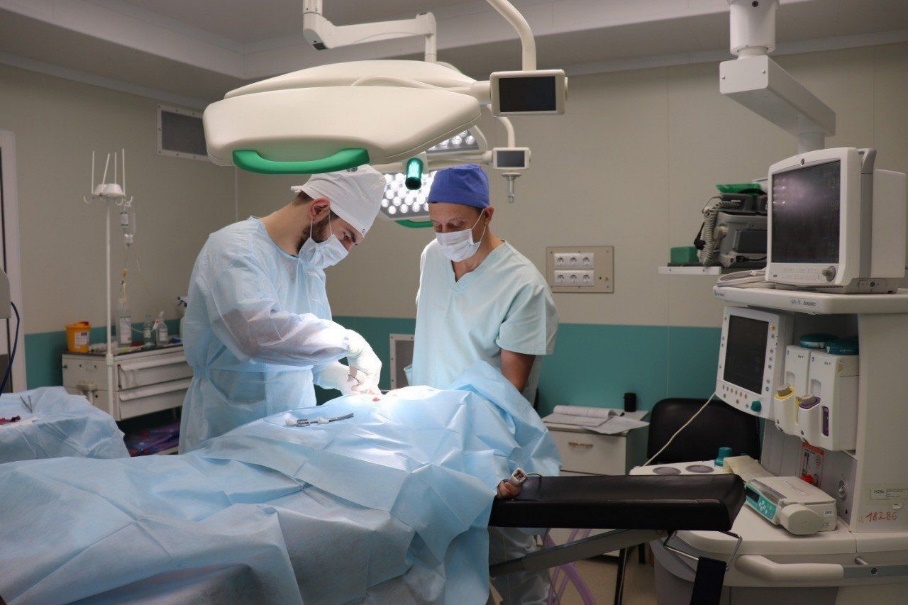 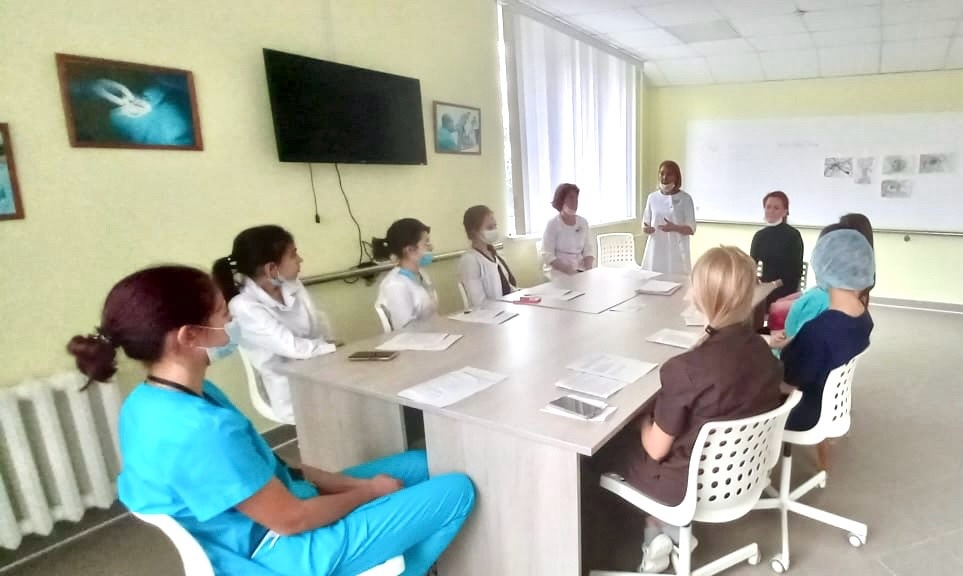 Организационная адаптация
Проводится в течение первой недели после приема на работу и заключается  в формировании у молодого специалиста целостного представления о системе здравоохранения:
организационной структуре учреждения, 
специфике деятельности, 
культурной среде, 
структурного подразделения, 
порядке взаимодействия между подразделениями больницы и непосредственных должностных обязанностях. 
Новичку представляется рабочее место, проводится экскурсия. Для ответа на самые популярные вопросы «новобранцев» разработана Адаптационная памятка , которая вручается при оформлении приема на работу. В ней содержатся ответы на самые популярные вопросы: что, где, когда.
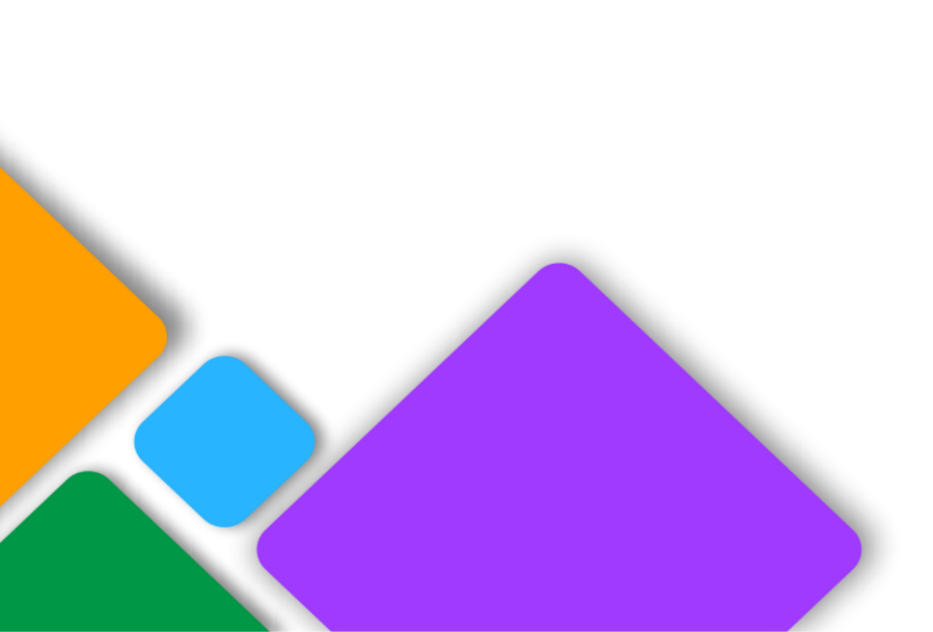 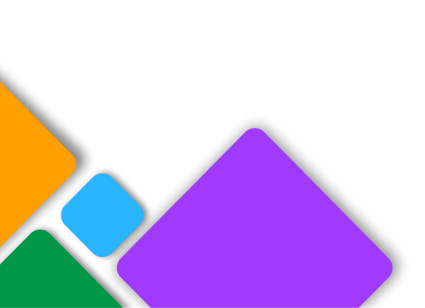 Организационная адаптация
В организационной адаптации отводится особая роль  интеграции сотрудника в информационную среду РДКБ: 
оформляется доступ в ИС,
 проводится обучение работе в ГИС,
 демонстируются  корпоративные ресурсы, необходимые для работы и общественной жизни, детально разъясняются требования к работе с ними и существующие ограничения. 
Максимальному внедрению сотрудника в рабочую среду способствуют современные  средства коммуникации, в т.ч. общий чат работников РДКБ, который содержит не только новостные материалы, но и раздел с типовыми служебными документами, используемыми в работе
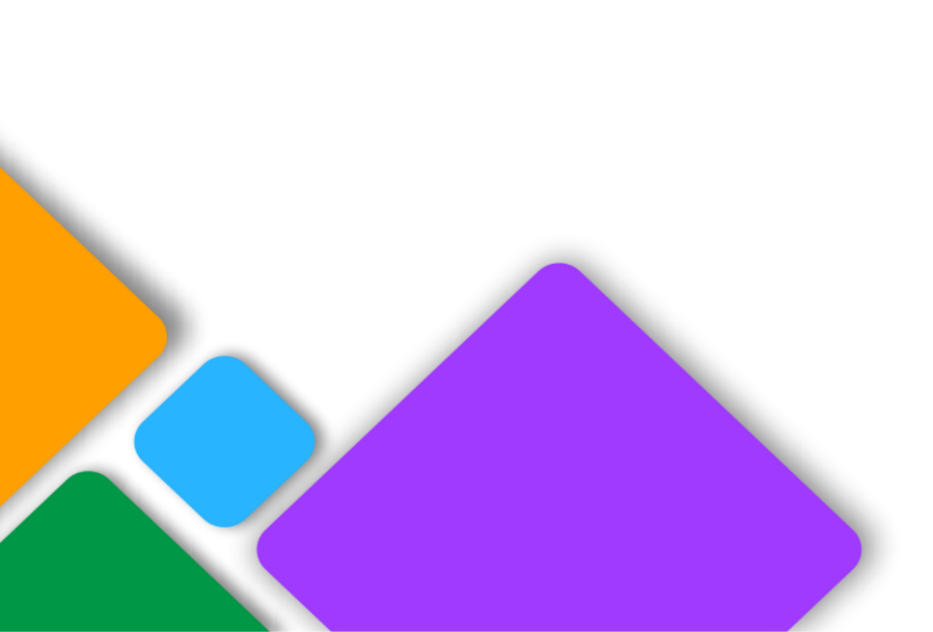 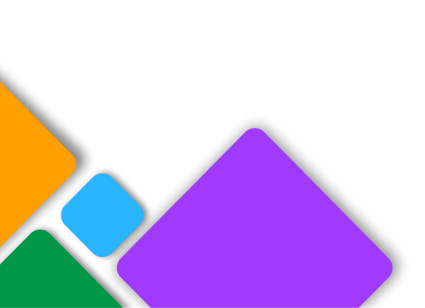 Адаптация в должности
Форма адаптации, при которой новый сотрудник приобретает профессиональные знания, умения и навыки, необходимые для скорейшего вхождения в должность и достижения количественно-качественных показателей эффективности профессиональной деятельности в наиболее короткие сроки. Видами адаптации в должности молодых специалистов являются наставничество, стажировка. 	Наставничество  - форма передачи профессиональных знаний, умений и навыков от более опытного сотрудника – менее опытному. Наставники подбираются из числа наиболее подготовленных специалистов со стажем работы по специальности, обладающих высокими профессиональными и моральными качествами, имеющих склонность к воспитательной работе и пользующихся авторитетом в коллективе. 
В настоящее время в РДКБ  определены 111 наставников врачей, 135 наставников молодых специалистов из числа среднего медицинского персонала. Срок адаптации в должности устанавливается индивидуально.
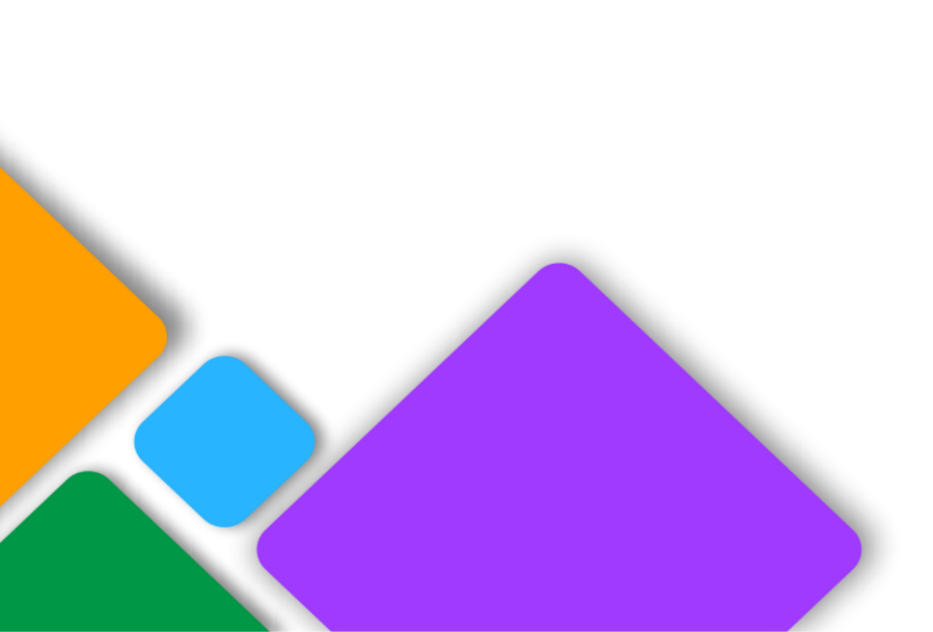 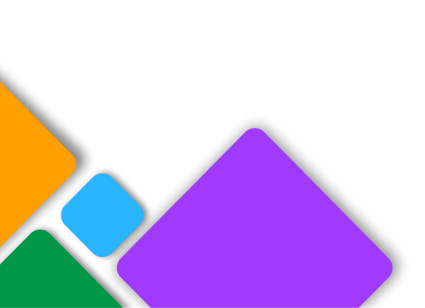 Адаптация в должности
Наиболее важным инструментом адаптации в должности является внутреннее обучение, молодой сотрудник  в обязательном порядке знакомится с локальными актами организации,  усваивает корпоративные стандарты выполнения работ, изучает алгоритмы, СОПы, регламенты (с заполнением краткого опросника), проходит инструктаж. В ГБУЗ РДКБ создан Симуляционный кабинет, работу которого ведет отдельный специалист. К обучению, в т.ч. практическим навыкам,  привлечены специалисты всех направлений, занятия проводятся в соответствии с графиками. Для формирования у молодых сотрудников корпоративных коммуникативных навыков  разработаны стандарты общения медицинских работников с пациентами, законными представителями. Документы сформированы по должностям и специфике подразделений, находятся в отделениях в открытом доступе.
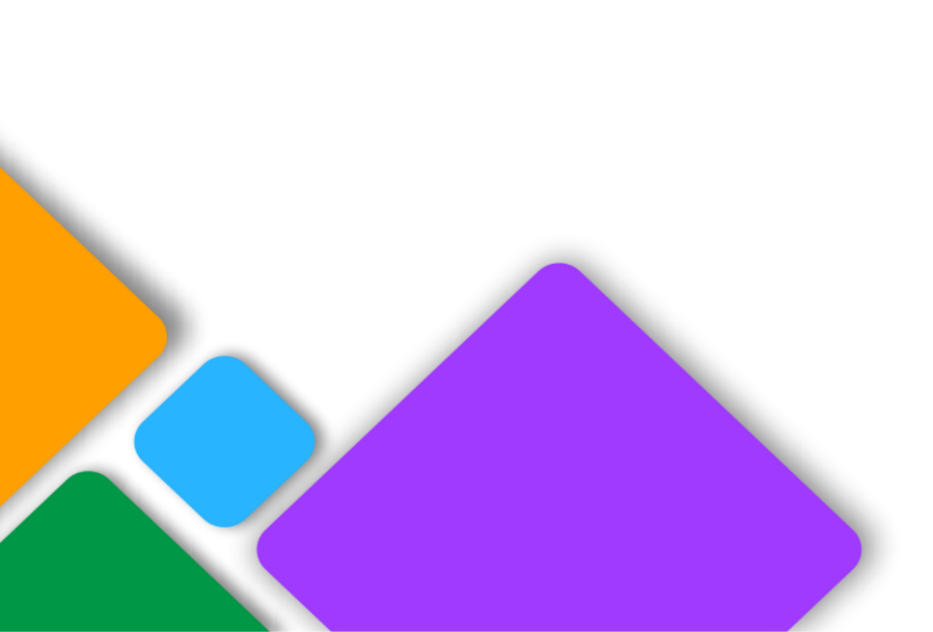 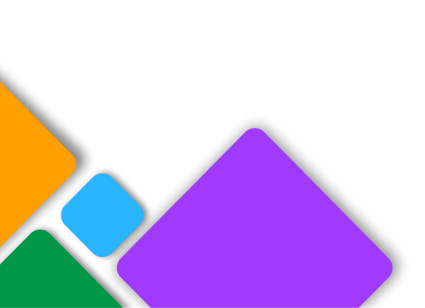 Социальная адаптация
Социальная адаптация - приспособление работника к социальной атмосфере в медицинской организации, принятие норм поведения и общения, существующих в коллективе, построение системы взаимоотношений с коллегами на личностном уровне. На данном этапе новый работник узнает, как принято общаться с руководителем, коллегами, пациентами и их законными представителями.
Социальную адаптацию проходят все вновь принятые работники. Период прохождения социальной адаптации составляет от 1 до 3 месяцев.
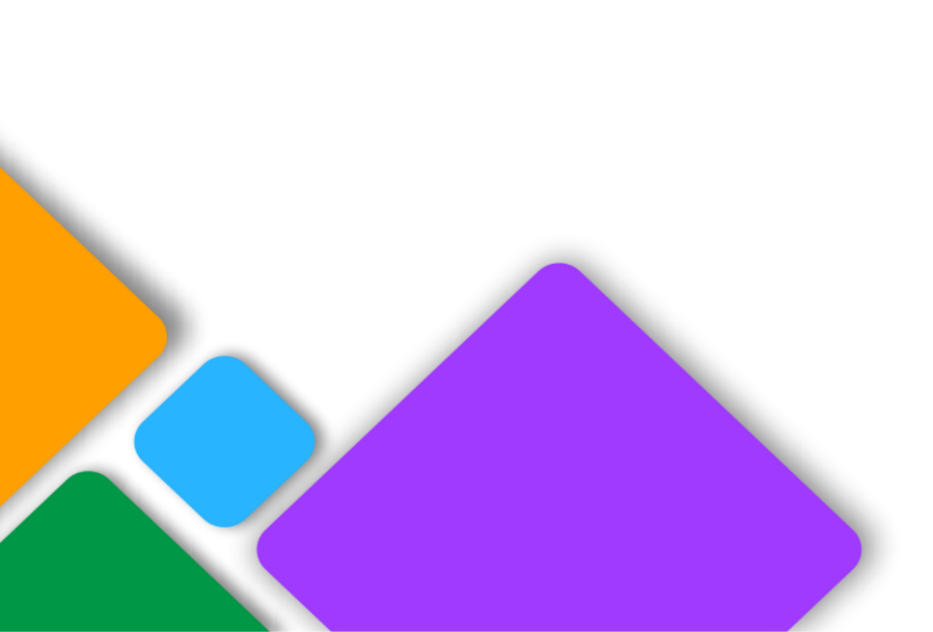 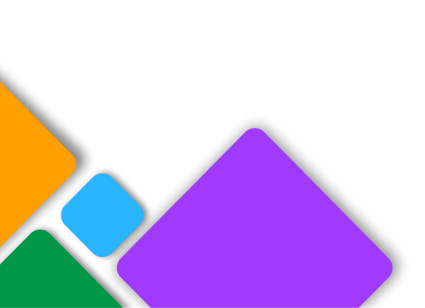 Социальная адаптация
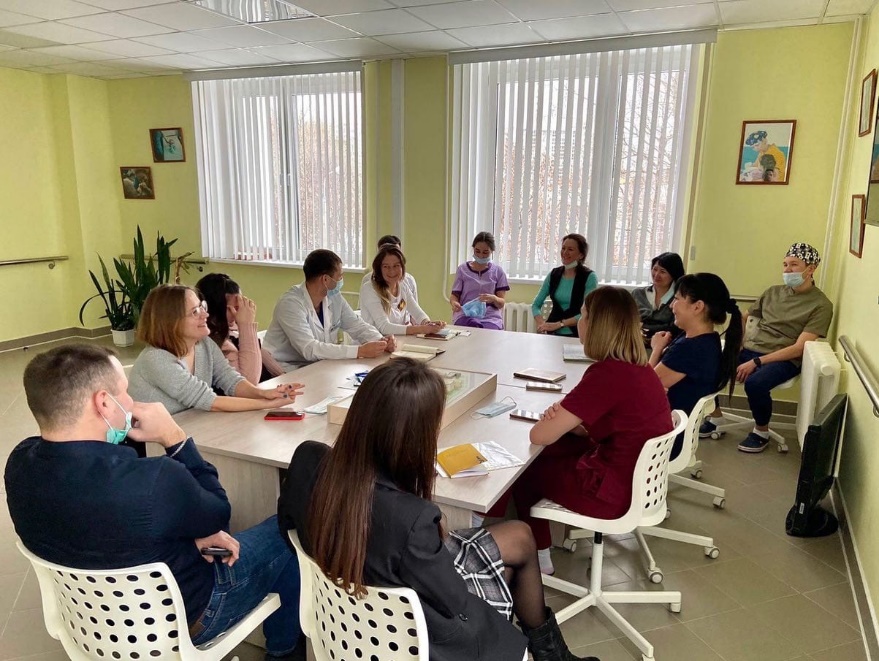 В данной форме  наиболее эффективными инструментами являются тренинги с молодыми специалистами, в первую очередь Welcome-тренинг, в ходе которого рассказывается о методах организации своей профессиональной деятельности, структуре больницы, общественной жизни (работе Молодежного совета, Этического комитета, профкома). 
В ходе встречи молодым специалистам рассказывается о перспективах профессионального роста, возможностях обучения за счет работодателя, в т.ч. переподготовки новым специальностям, параметрах оценки их деятельности и то , как она влияет на заработную плату.
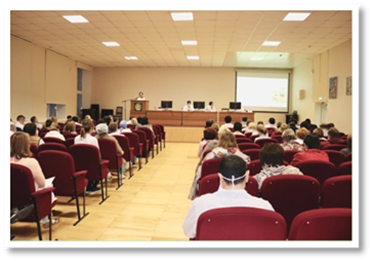 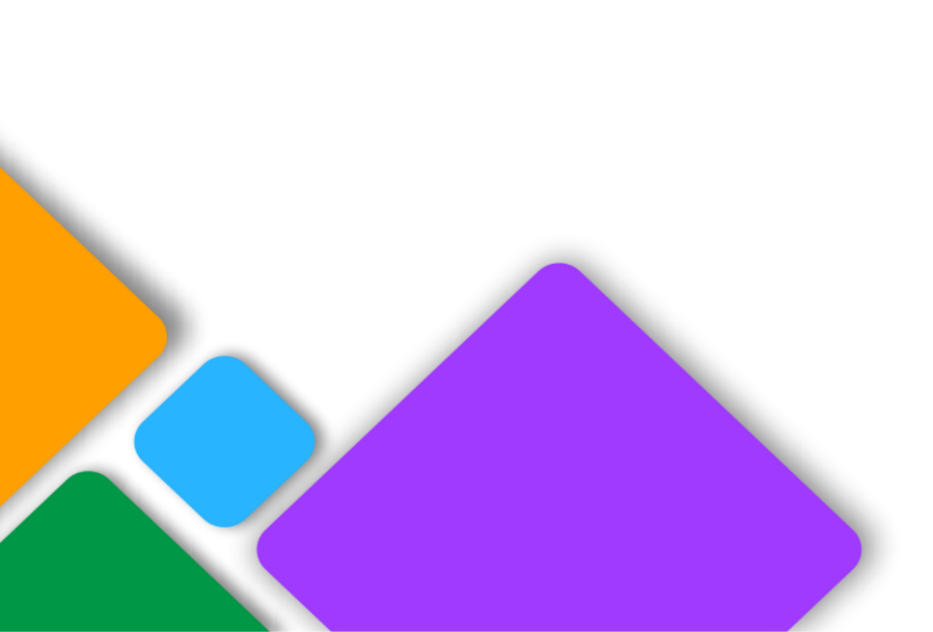 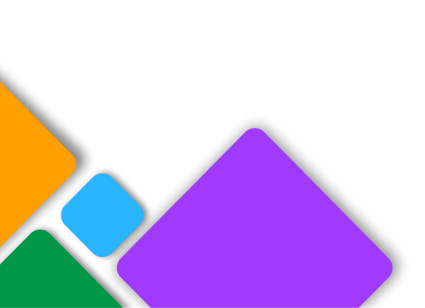 Социальная адаптация
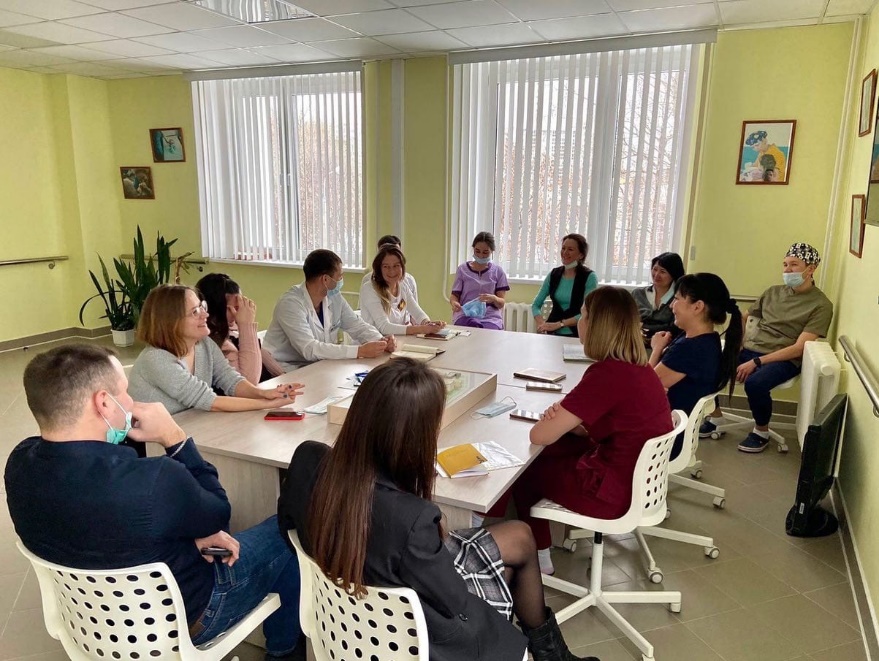 В обязательном порядке в тренинге участвуют психологи, они дают практические навыки:
снятия эмоционального напряжения, 
психологические инструменты вхождения в работу,общения с родителями и детьми, 
построения взаимоотношений с коллегами. 	Используемые методики различны: 
лекции, практикумы, 
ролевые игры, 
занятия в сенсорной комнате.
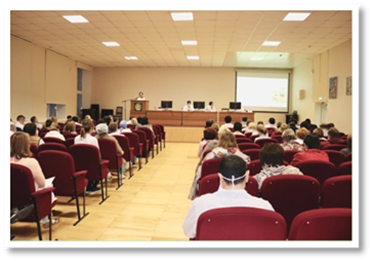 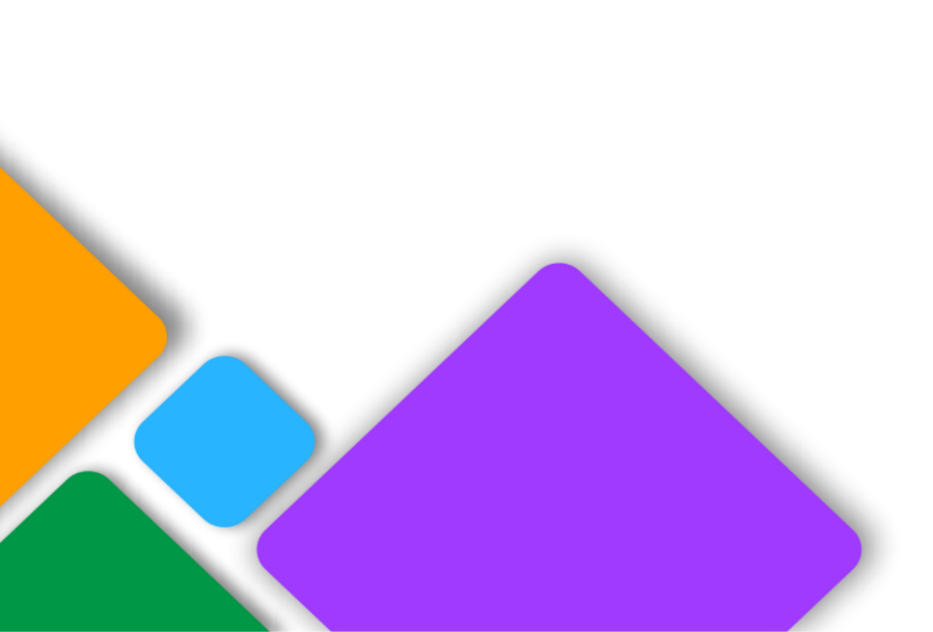 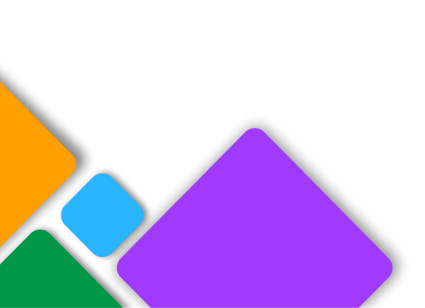 Социальная адаптация
Стоит отметить, что  в работе с персоналом в РДКБ, особенно в адаптации, психологи учреждения задействованы весьма активно: 
тренинги по профилактике профессионального выгорания, решению конфликтных ситуаций (по разработанным программам); 
тренинги  с работниками подразделений по первичному приему пациентов.  
«час психолога» (еженедельно, по средам, при необходимости - внепланово) для консультирования работников. За 2022 год психологическую помощь получили 77 сотрудников, за 2023 – 98 человек. 
Практика привлечения психологов к работе с персоналом получила высокую оценку экспертов при проведении сертификации Росздравнадзора и экспертной группы, оценивавших работу больницы в ходе премии Правительства РФ по качеству. Стоит отметить, что РДКБ стала дипломантом этого конкурса и мы по праву гордимся этим достижением.
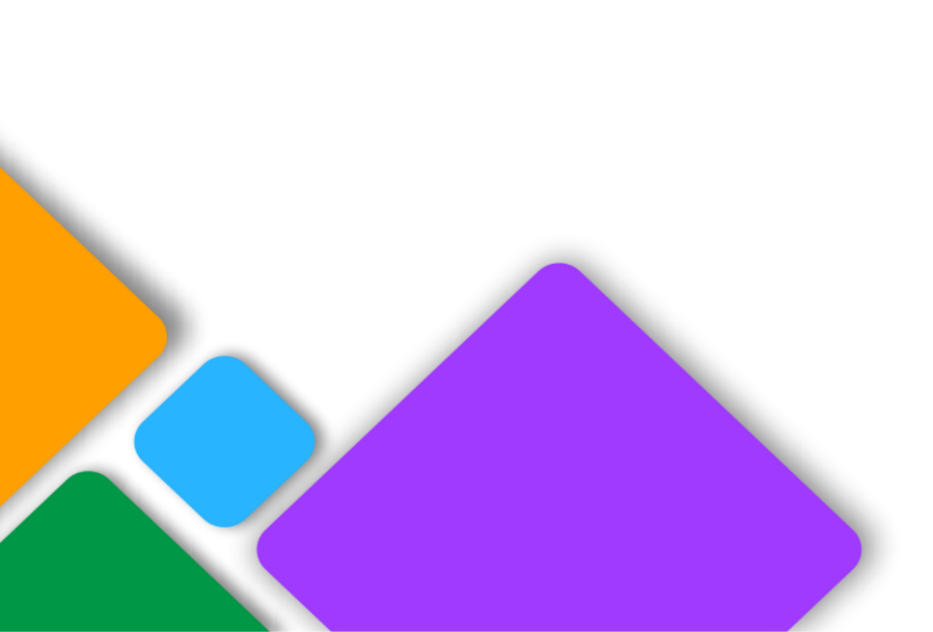 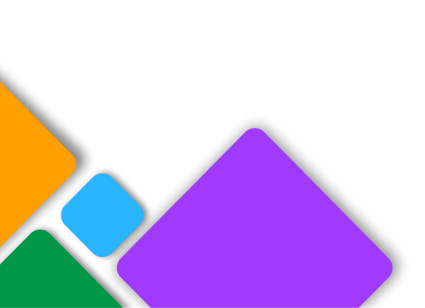 Социальная адаптация
В оказании помощи новичку в социальной адаптации задействованы не только администрация и психологи, но и первичная профсоюзная организация. Молодежный совет, Этический комитет. 
 При этом если первые 2 берут на себя задачи по вовлечению новичка в  общественную жизнь, то работа комитета по этике и деонтологии носит больше воспитательный характер, помогая молодым работникам  на практике освоить и применить нормы этики и деонтологии , в первую очередь в общении с ухаживающими,  коллегами. 
В 2023-2024 гг. составы указанных органов были обновлены, ими запланированы новые мероприятия.
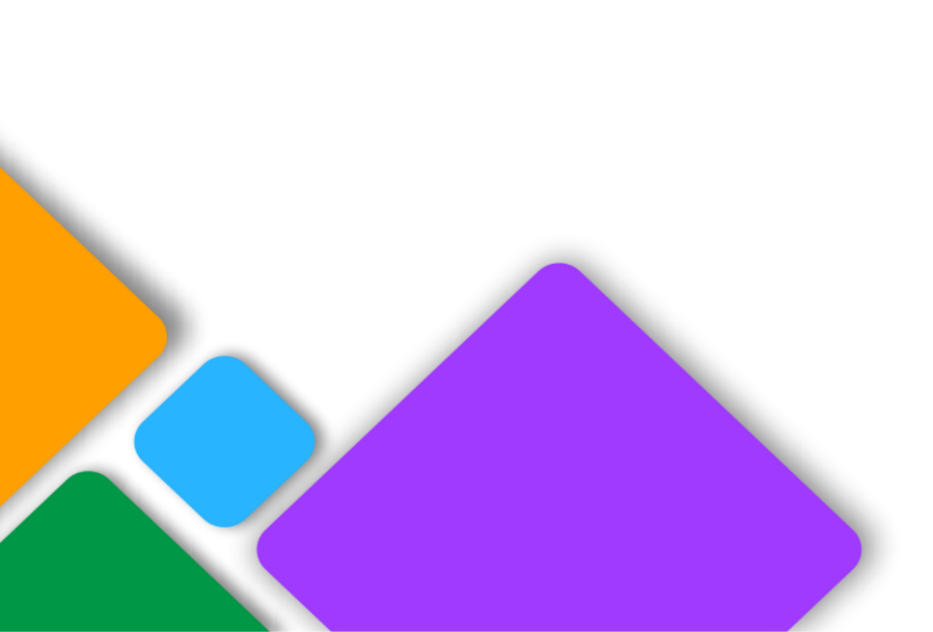 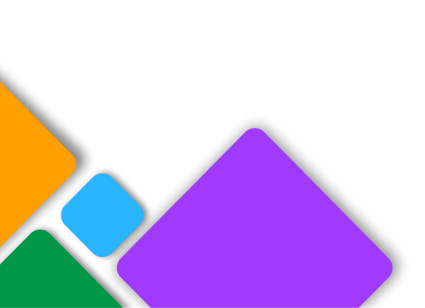 Результаты адаптации
Адаптация молодых  сотрудников – это совместная работа руководителей подразделений, заместителей главного врача, отдела кадров. 
Положением об адаптации распределены функционал и полномочия все  участников процесса, контроль  и формы подведения итогов. Стоит отметить, что ее результаты используются не только при подведении итогов результатов испытания, решения вопроса соответствия должности, но и в последующих мероприятиях, в частности, в ходе профессионального конкурса Лучший молодой специалист .
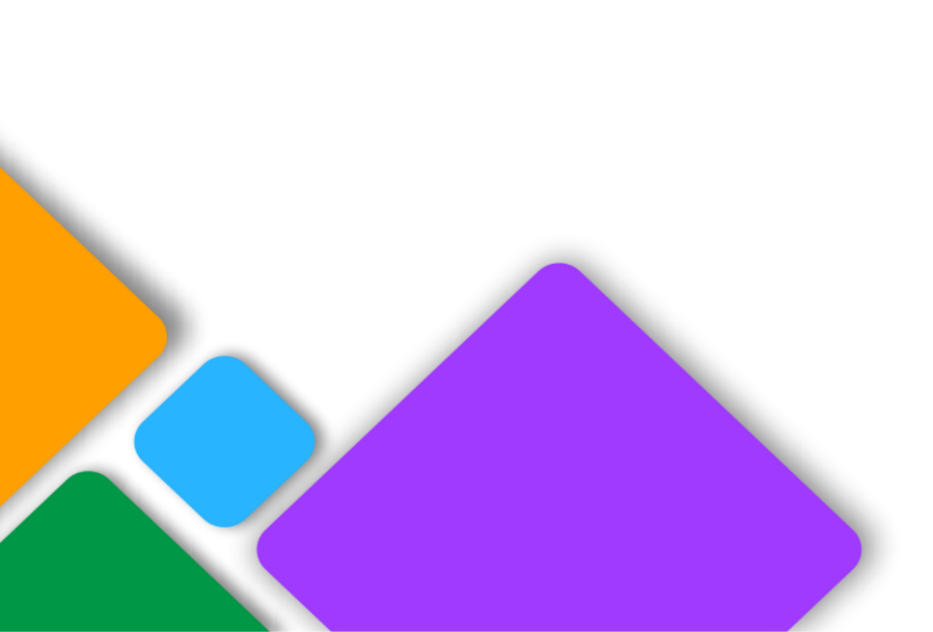 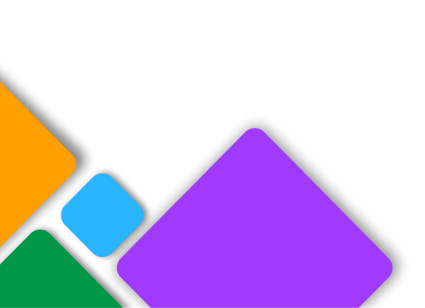 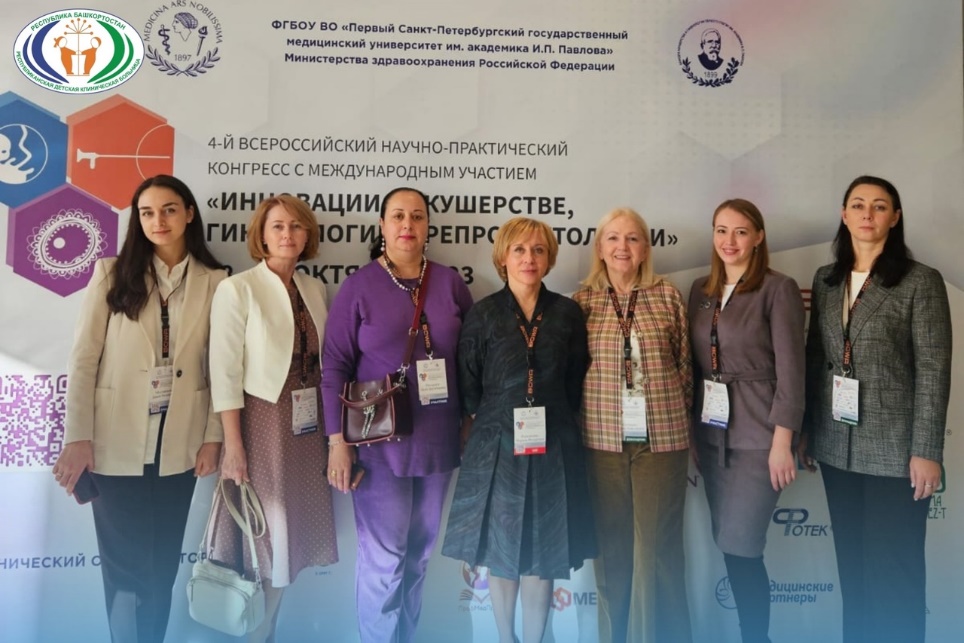 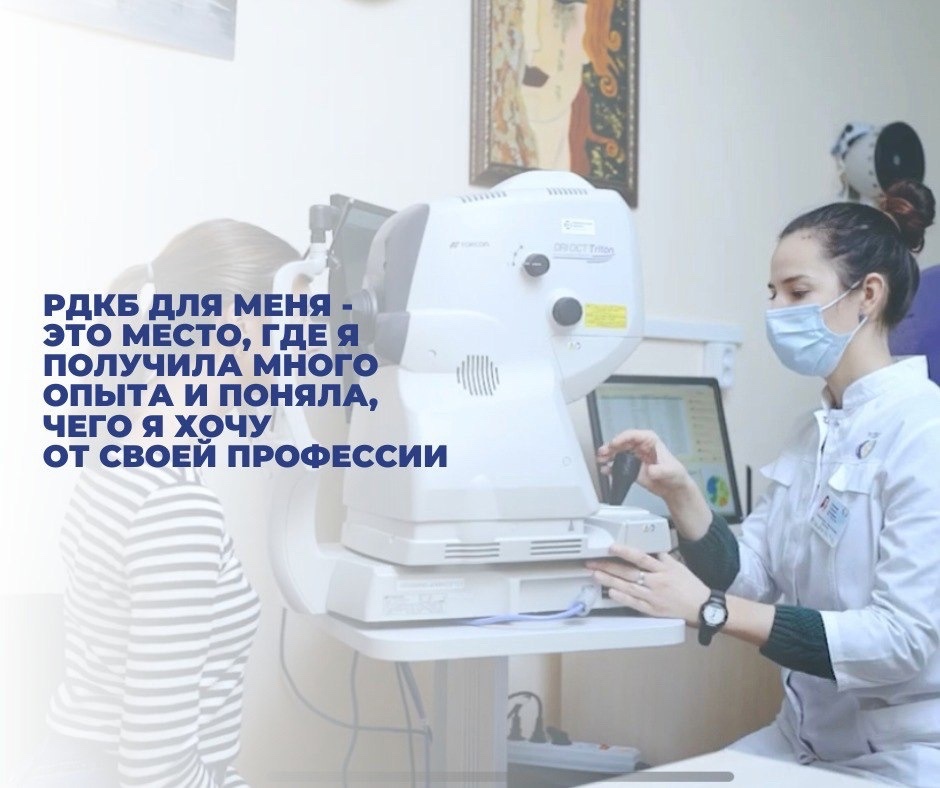 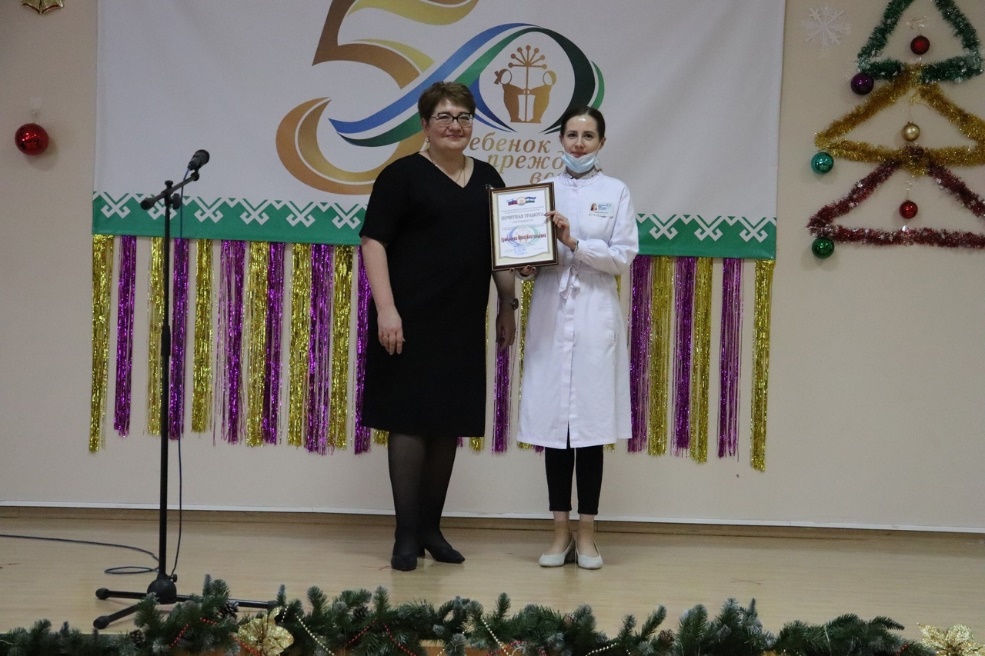 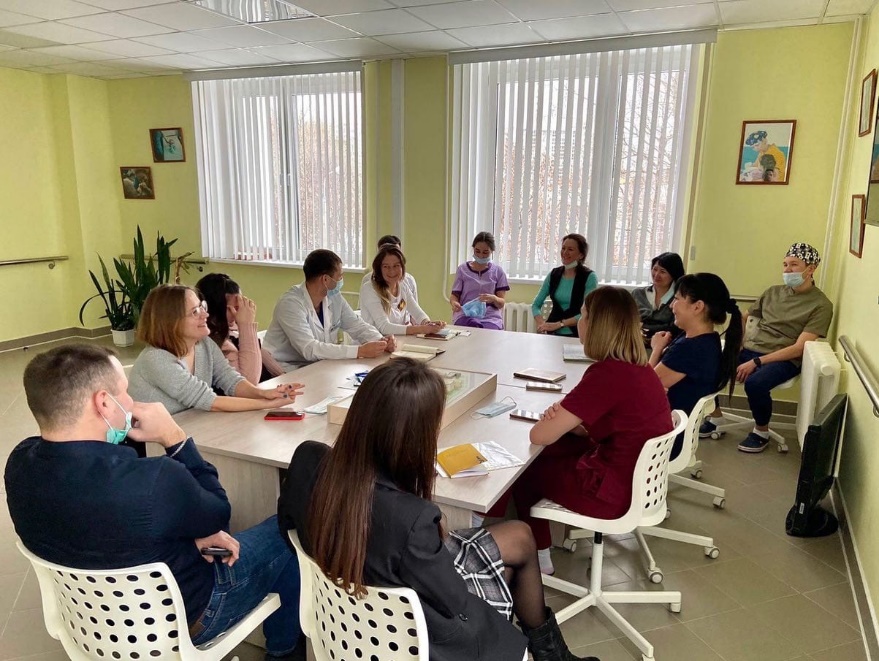 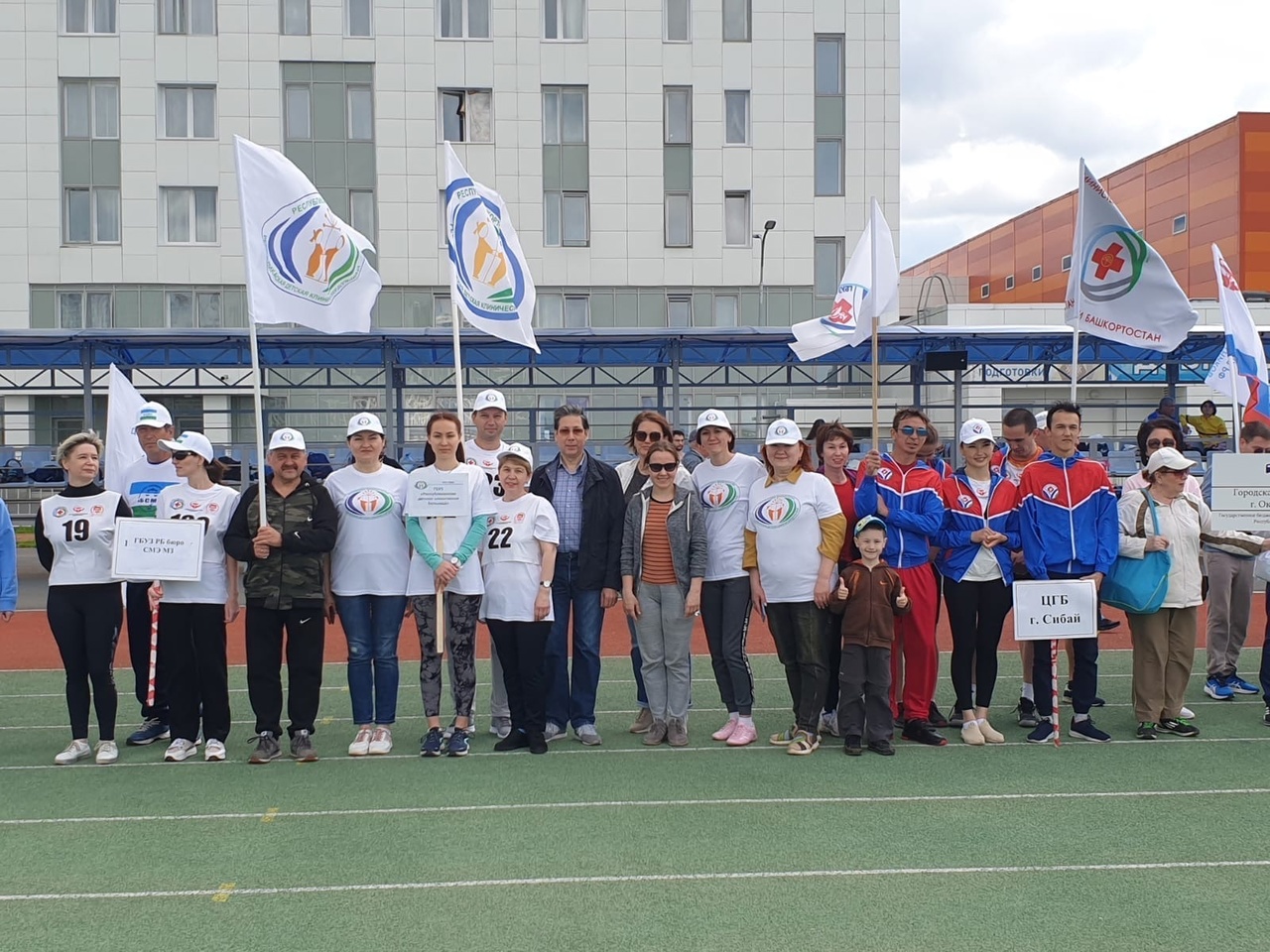 Корпоративные мероприятия
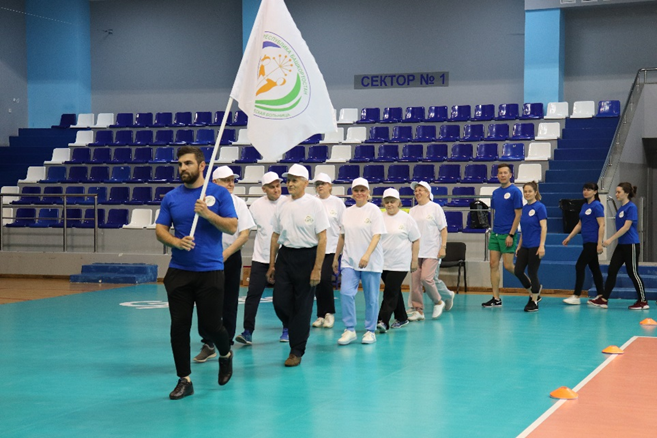 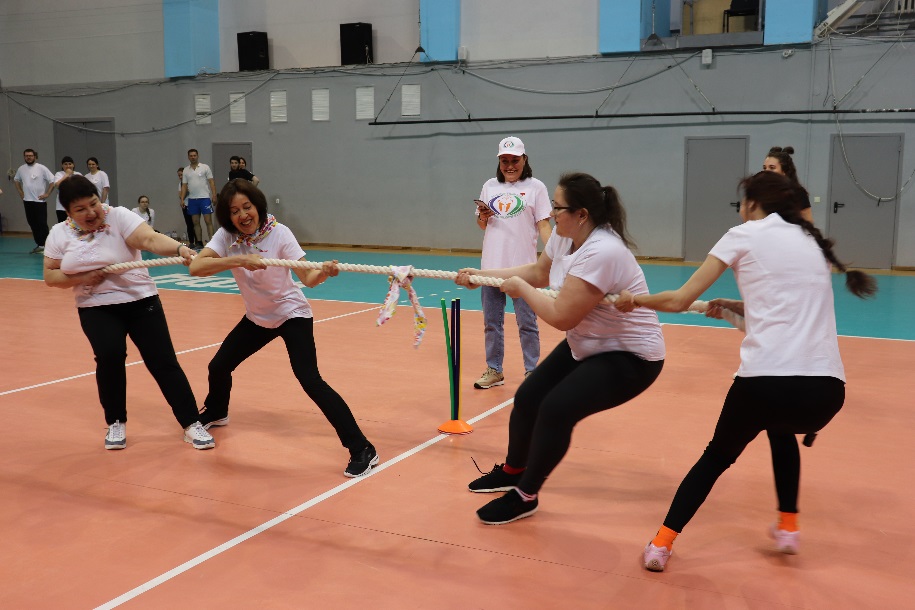 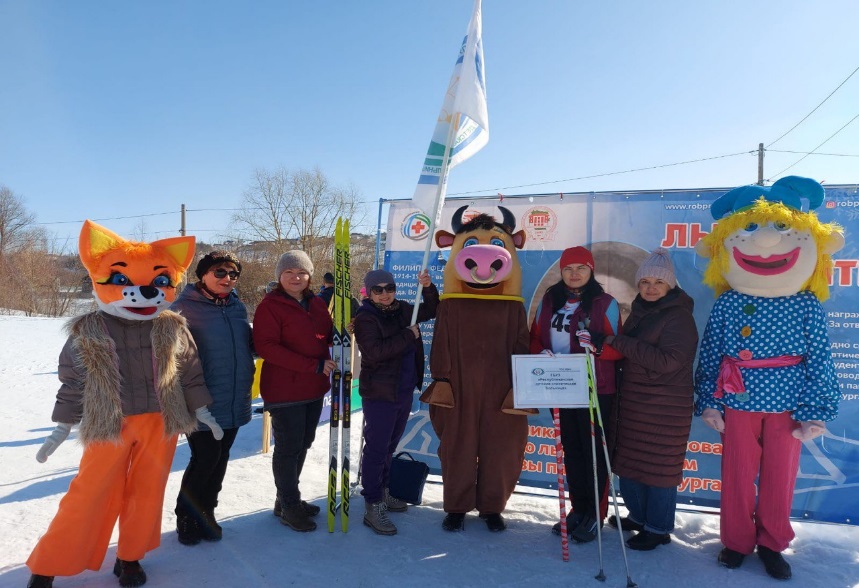 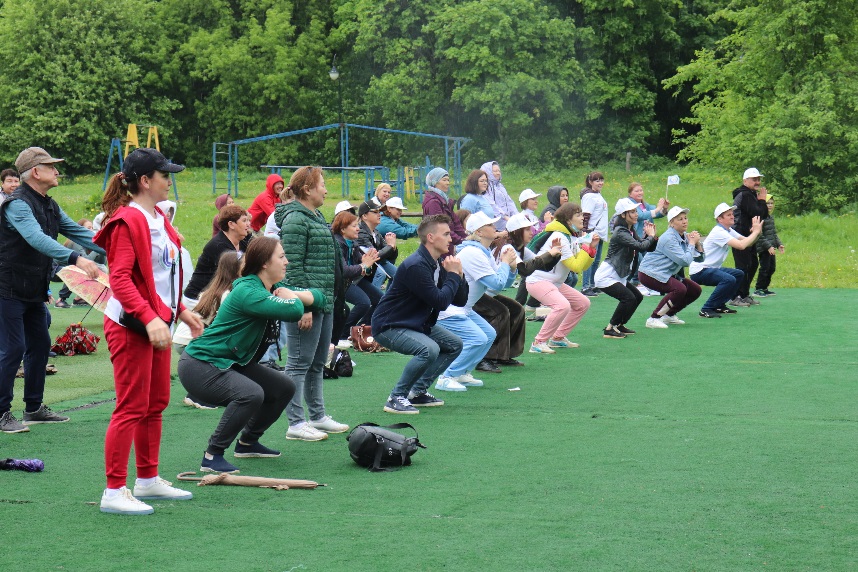 Благодарю за внимание!
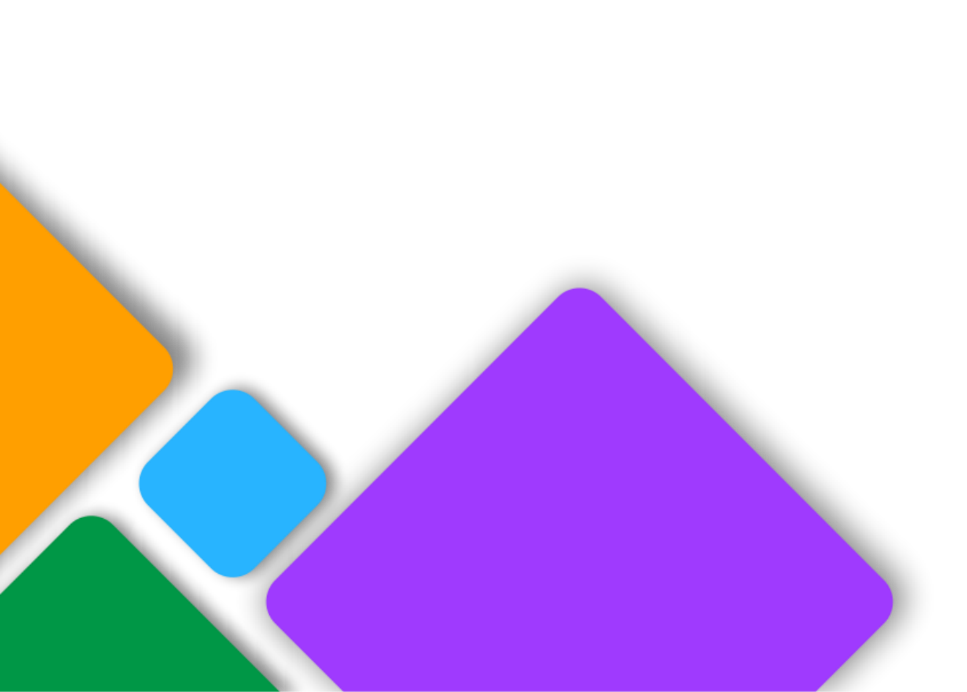 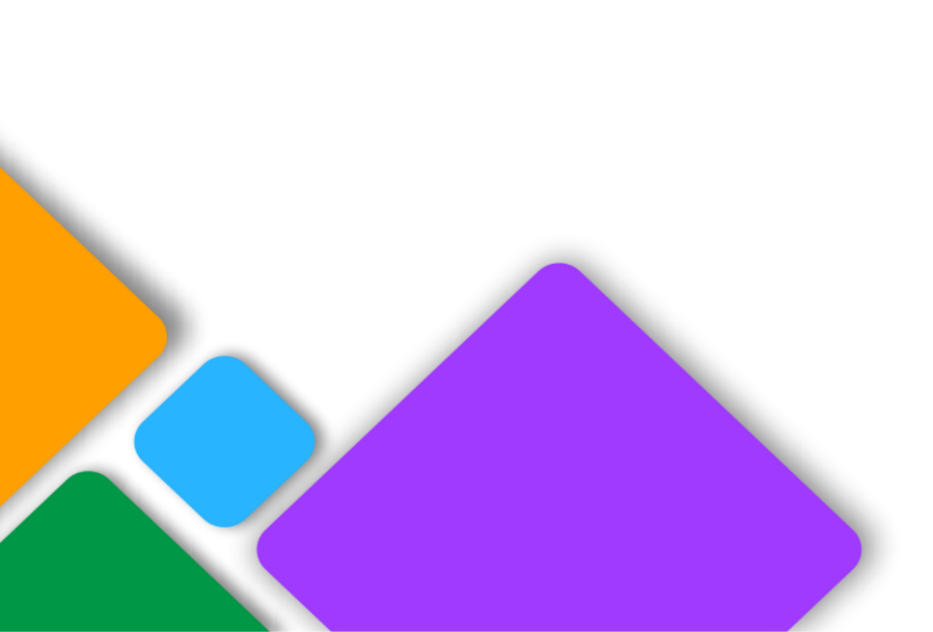 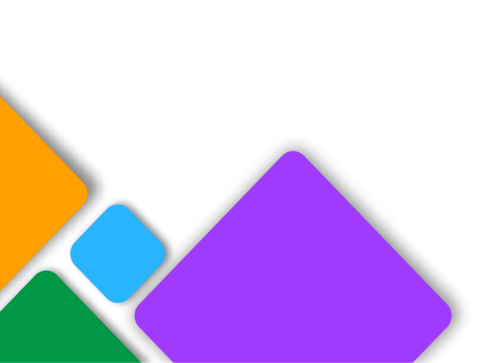 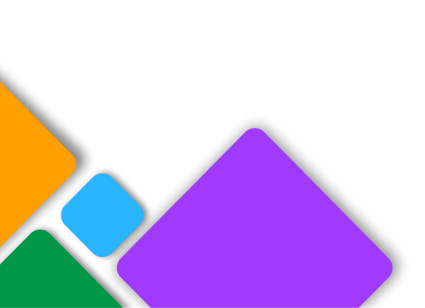